Перед сном, надев пижаму, 
Почитать мы просим… 
В школе сложная программа, 
Но всегда поможет … 
С папой ходим за цветами,
 Любим их дарить мы…
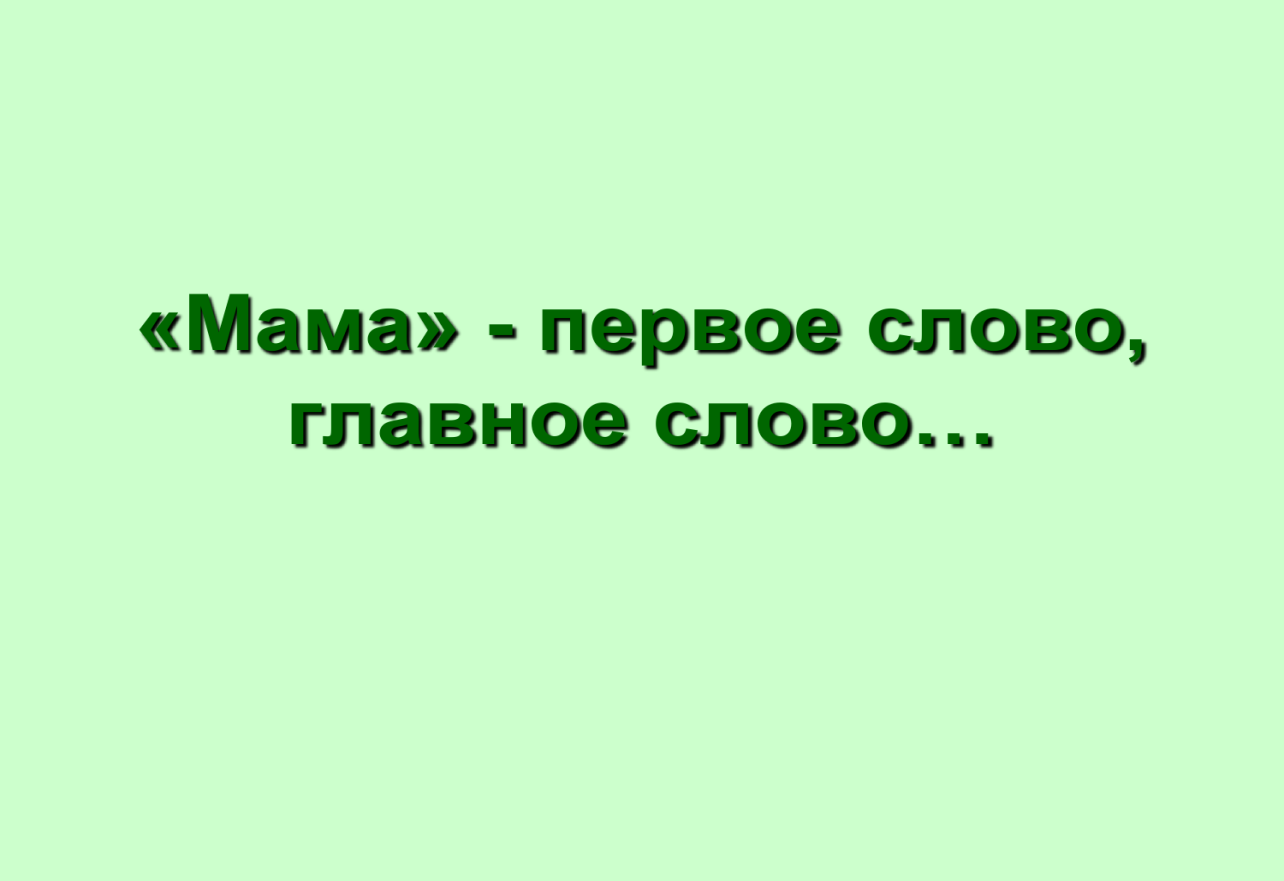 Это самое дорогое, что есть у нас в жизни. Самый близкий и родной человек.
Из истории праздника

Этот всеми любимый праздник восходит к традициям Древнего мира до I века до н.э. Первый Международный женский день 8 Марта был установлен в Копенгагене в 1910 году. 
День 8 Марта стал считаться днем международной солидарности трудящихся женщин в борьбе за свои права.
В России этот праздник впервые праздновали в Петербурге в 1913 году. 
В 1976 году Международный женский день был официально призван ООН. Сегодня 8 Марта – это праздник весны и света, день уважения к традиционной роли женщины как жены, матери, подруги.
Как отмечают 8 марта в разных странах
Французы 8 марта широко не отмечают. 
Французским женщинам уделят должное внимание несколько позже, в День Матери, который отмечается в мае. Молодых девушек поздравляют в День святого Валентина. Вот так-то! А итальянские женщины отмечают праздник сугубо в своем женском коллективе, то есть без мужчин. В этот день женские компании можно увидеть в кафе или ресторане, где они и веселятся.
В Германии 8 марта является рабочим днем. Поздравляют немок в День матери, который празднуется в мае. По традиции, в этот день женщин-матерей в семьях освобождают от всех хлопот по дому.
Во Вьетнаме праздник отмечается, ни много ни мало, уже две тысячи лет. Раньше этот день носил название День памяти сестер Чынг. Сестры были храбрыми девушками, которые возглавили военное освободительное движение против китайских агрессоров. Когда девушки попали в окружение, они решили во что бы то ни стало не сдаваться в плен, а потому бросились в реку. После победы социализма во Вьетнаме День памяти сестер Чынг перешел в 8 марта. Женщинам Японии везет более всех, ведь у них целых два праздника в марте. Первый у них называется Хина Мацури, его отмечают 2 марта, а второй – праздник девочек и  девушек  А еще 14 марта у японцев тоже является женским днем, который символизирует «Белый день».
Международный Женский день в России В современной России 8 марта воспринимается как Праздник Женщин и Праздник Весны. В этот день есть повод поздравить дорогую сердцу женщину и преподнести ей приятный подарок. Женский День – это замечательный повод отдохнуть от ведения хозяйства и получить желанный подарок. В действительности же 8 марта – это праздник для всех. Его ещё часто называют Праздник Весны, когда каждая девушка и женщина становится особенно мила и красива.
Женщина в стихах 
Во все времена поэты в своих произведениях восхищались женщинами, воспевали их в своих стихотворениях и дарили их женщинам. Быть может это потому что большинство поэтов были мужчинами, а может быть потому что женщины более нежны и прекрасны, их внешнюю красоту и внутреннее совершенство очень гармонично вплетается в стихотворения.
Бабушка
Пословицы о маме 

Нет такого дружка, как родная матушка. 
Сердце матери отходчиво. 
Любящая мать - душа семьи и украшение жизни. Материнский гнев, что весенний снег: и много его выпадет, да скоро растает.
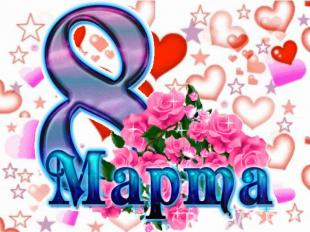 С Праздником 8 марта Вас, наши любимые мамы, бабушки! Пусть Счастье придёт в Ваш дом и больше никогда его не покидает!